Reproductive Physiology of the Mare
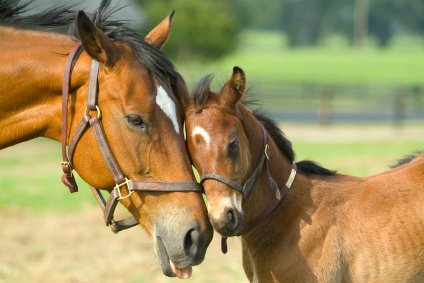 Matt McMillan, Ph.D.
Female Reproductive Anatomy
Includes: 

Vulva

Vagina

Cervix

Uterus

Oviducts

Ovaries
Vulva
Consists of:
Labia, Clitoris, Vestibule

Purpose?

Protect from entrance of air & other contaminants

What may poor conformation may lead to?

Pneumovagina or windsucking
Caslicks
Vulva
Labia
Vertical slits below anus
Purpose?
Helps to seal the vestibule from the external environment

Clitoris
Located?
Inside labia
Can be seen during winking
Vulva
Vestibule

Internal portion of the vulva

Hymen may be present in this area

Glands secrete mucus to lubricate vulva and vagina
Female Reproductive Anatomy
Vagina
6-8 inches long
Connects vestibule to cervix

Cervix
Acts as a physical barrier between vagina and uterus
Shape changes in response to body’s hormonal environment
Estrus (estrogen): very pink, vascular, relaxed
Diestrus (progesterone): very thick, sticky mucus, tightly closed
Female Reproductive Anatomy
Uterus
Hollow Y shaped organ including uterine body

Influenced by?
Hormones

Function is to:
Protect and Nourish
Provide a conducive atmosphere for development of embryo 
Expel fetus during birth
Female Reproductive Anatomy
Oviducts (aka?)
Fallopian tubes
Fertilization of ovum

Ovary
Vary in size and texture due to time of year
Hormone production
Follicle growth
Ovulation (Occurs When?) 
(~35mm)
Corpus Luteum (What Hormone is Produced?)
Progesterone
Physiology of Reproduction
Reproductive efficiency is very low (Why?)

Live foal versus bred mares ~50%

Leading cause of infertility is 
Human management

Live foal rates in feral horses ~80-90%
Physiology of Reproduction
Why is reproductive efficiency so poor?

We tend to:

Select for other than reproductive characteristics

Frequently attempt to breed out of season
Seasonally Polyestrus
Horses are short day or long day breeders?

Gestation period?

During winter months mares are anestrus
Not respond to stallion
Ovaries will not develop follicles
Minimal ovarian hormone secretion

During season of reproduction:
Estrous cycles 21-23 days
Reproductive Behavior
Estrus (heat period) 
Responsive to stallion
5 to 7 days
Signs include:
Urination stance, leaning into stallion, winking

Estrus behavior will cease 24-48 hours after ovulation

Beginning of diestrus 14-16 days
Endocrinology of Reproduction
Processes involved in reproduction in the mare are driven by what? 
Hormones

What are Hormones?
Chemical substances produced by various tissues that travel through the circulatory system to produce an effect on an organ (s)

Endocrinology
Study of hormones and their effects
Endocrinology of Reproduction
Hypothalamus
Located where?
in mid-brain

Interprets environmental cues such as 
Day length
Temperature

Signals start of season by producing 
GnRH
Stimulates anterior pituitary

Anterior pituitary produces
FSH and LH
Stimulates ovaries
Endocrinology of Reproduction
Follicle Stimulating Hormone (FSH) 	
Stimulates the growth of follicles

Dominant follicle is selected

~20-25 mm Estradiol-17β is secreted 
Peak immediately prior to ovulation 
Stimulates release of LH
Endocrinology of Reproduction
Luteinizing Hormone (LH)

Responsible for stimulating ovulation

Supporting initial stages of 
Corpus luteum (CL) development

Secreted for a prolonged period in the mare
Beginning before the initiation of estrus
Reaches peak concentrations two days after ovulation
Endocrinology of Reproduction
The lutueal phase of the estrous cycle begins with: 
The completion of ovulation

 After ovulation occurs:
The ruptured follicle tissue begins to form the CL
Endocrinology of Reproduction
The empty follicular cavity accumulates coagulated blood and forms
The corpus hemorrhagicum (precursor to CL)

Luteal cells begin to replace blood:
CL is formed
Endocrinology of Reproduction
CL secretes what?
Progesterone

What is the purpose of progesterone?
Maintain pregnancy
Inhibits the release of LH
Changes behavior into a typical diestrus state

For the mare to return to estrus
Progesterone must be halted
Endocrinology of Reproduction
If mare is not pregnant: 
PGF2α is released from the uterus 
14 to 16 days following ovulation

PGF2α causes?
Luteolysis marking the end of the luteal phase
Seasonality
Primary environmental cue used in reproductive activity is: 
Day length

Length of photoperiod is interpreted through:
Neural signals to specific portions of the brain creating hormones to be produced or ceased
Seasonality
Melatonin is produced where?
Brain’s pineal gland 
In response to absence of light

Melatonin has suppressive effect on?
 GnRH
Seasonality
During Anestrous:

Melatonin levels are
High

GnRH levels are
Low

LH levels are 
Low
Seasonality
FSH levels do not appear to change with the seasons

Ovaries are: 
Small and hard during anestrus with no significant follicular activity

Research: Spring vs. Fall

Spring has been researched more 
to increase the production of early-season foals 

Mares placed under lights 
to stimulate estrus
Synthetic Hormones
Deslorelin (Ovuplant)
Desorelin Acetate(Sucromate)

Injectable GnRH agonist

Stops production of testosterone and estrogen

Induces ovulation within 48 hours of treatment in cyclic estrous mares with an ovarian follicle between 30 and 40 mm in diameter
Synthetic Hormones
hCG
Human Chorionic Gonadatropin
Has LH properties
Causes ovulation
Synthetic Hormones
Altrenogest
Regumate
Synthetic Progesterone
aka progestine

Given daily for 15 days
Keeps mares from entering estrus

When discontinued
Return to estrus within 4 to 5 days